Вегетативное размножениепокрытосеменных растений
Урок биологии - 6 класс
Вегетативное размножение -
Размножение вегетативными органами
Быстро увеличивается количество растений
При таком размножении появляются точные копии материнского растения
Размножение луковицей
Размножение стеблевыми черенками
Размножение листовыми черенками
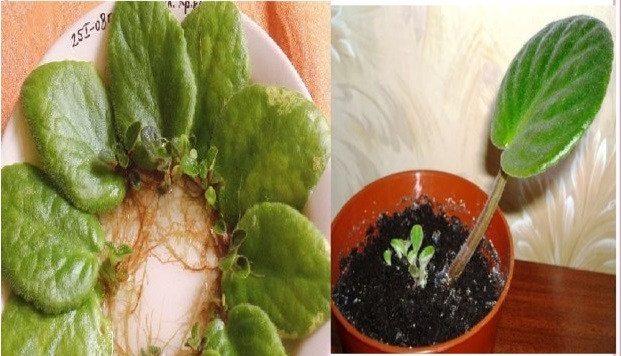 Подвой + привой (почка или черенок)
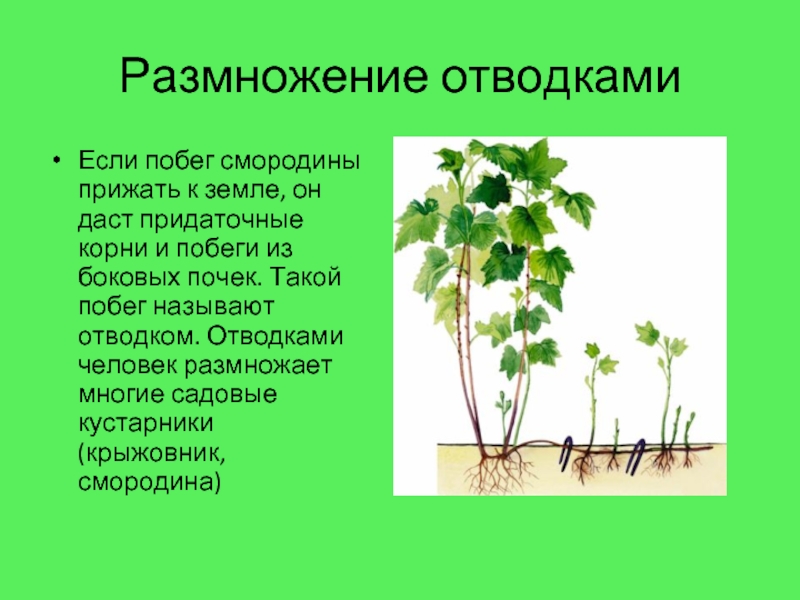 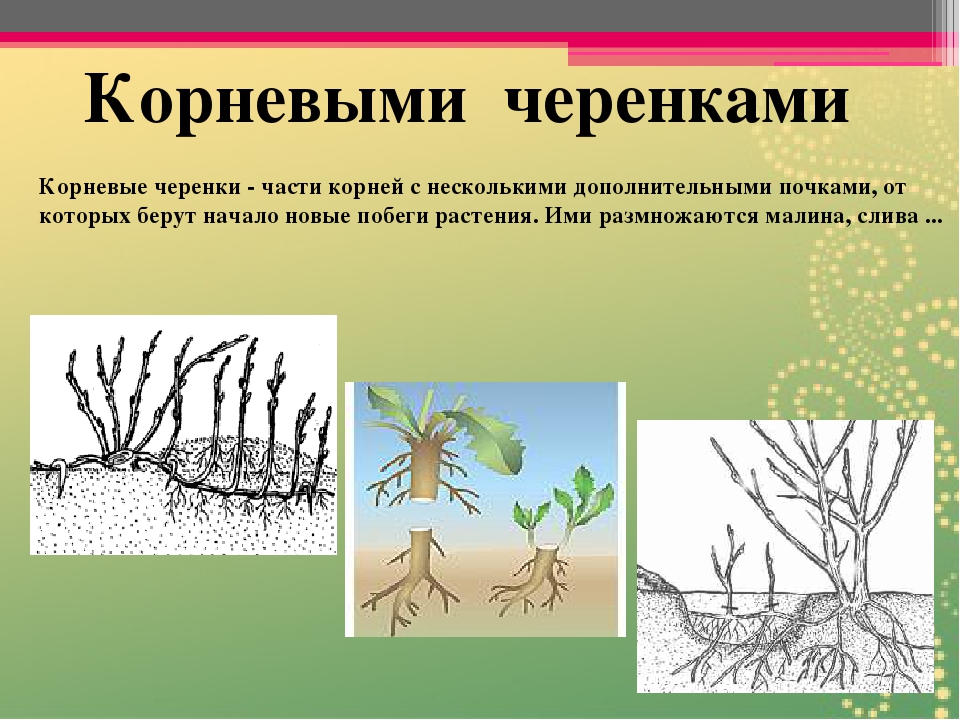 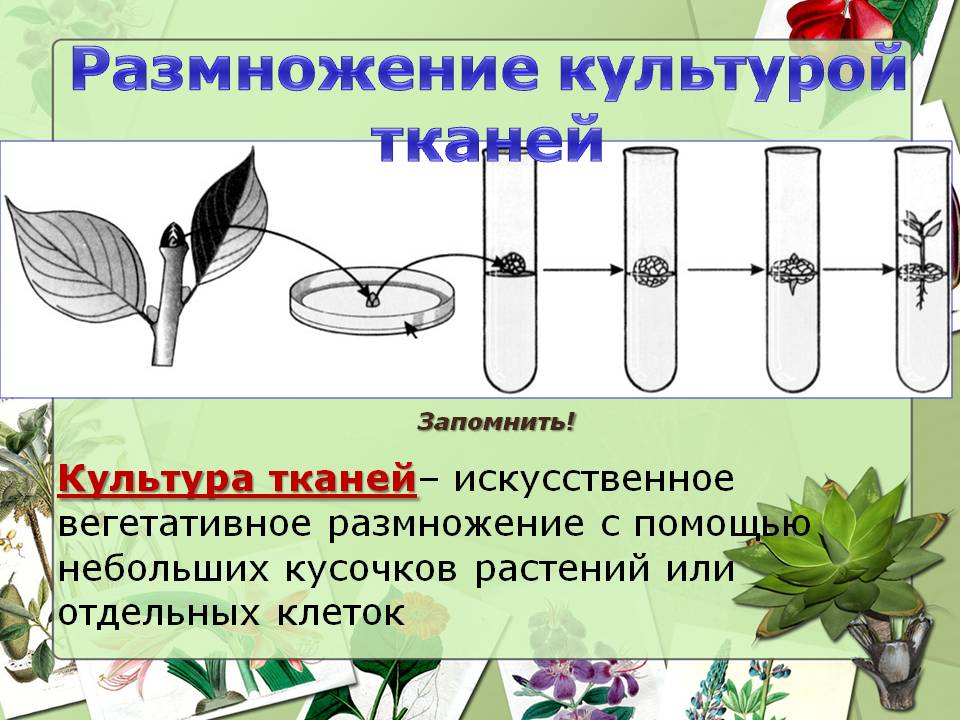 Заполнить таблицу в тетрадь
В таблице не должно быть вегетативного размножения с помощью
подземных побегов
Ответить на вопросы
1 Почему вегетативное размножение широко применяется в садоводстве и 
цветоводстве?

2 В чем минус вегетативного размножения по сравнению с половым?


Таблицу и ответы на вопросы сдать до  следующего урока